BAB 7  KERJA (USAHA) & ENERGI
Pengertian Energi
Kerja
Macam-macam Energi
Hukum Kekekalan Energi
Daya
Poltek Purbaya/TM-01/Fisika Dasar
1
7.1 Pengertian Energi
Energi secara umum didefinisikan sebagai kemampuan untuk melakukan kerja.
Dalam ilmu fisika: energi adalah kemampuan untuk melakukan kerja mekanik.
Sifat-sifat energi :
Transformasi energi : energi dapat diubah menjadi energi bentuk lain. Contoh: energi listrik menjadi energi gerak (kipas angin, mobil-mobilan yang jalan, alat blender, dll)
Transfer energi: energi dapat dipindah dari satu benda ke benda lain atau dari satu sistem ke sistem lain. Contoh : pada proses memasak air, energi api dipindah ke air yang menjadi panas, dipindah lagi ke dalam uap air menjadi energi uap.
Kerja : energi dapat dipindahkan ke sistem lain melalui gaya yang menyebabkan pergeseran (kerja mekanik).
Energi tidak dapat dibentuk dari nol dan tidak dapat dimusnahkan.
2
7.2 Kerja
Kerja/ usaha (work) adalah hasil kali besarnya perpindahan dan komponen gaya yang sejajar dengan arah perpindahan itu.



W= kerja/ usaha yang dilakukan (Joule )/(J)/(N.m)
F= gaya yang bekerja (newton =N)
s= perpindahan (meter=m)
α= sudut antara gaya dan perpindahanbenda
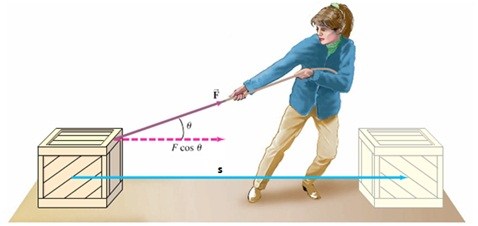 3
Terdapat dua persyaratan khusus mengenai definisi usaha dalam Fisika ini:
Gaya yang diberikan pada benda haruslah menyebabkan benda tersebut berpindah sejauh jarak tertentu.
Agar suatu gaya dapat melakukan usaha pada benda, gaya tersebut harus memiliki komponen arah yang paralel terhadap arah perpindahan.

Satuan Kerja
Jika gaya F dalam Newton (N) dan jarak s dalam meter (m) maka kerja (W) dalam Joule (J).

Jika gaya F dalam dyne dan jarak s dalam cm maka kerja W dalam erg.

Sehingga
4
Contoh Soal :
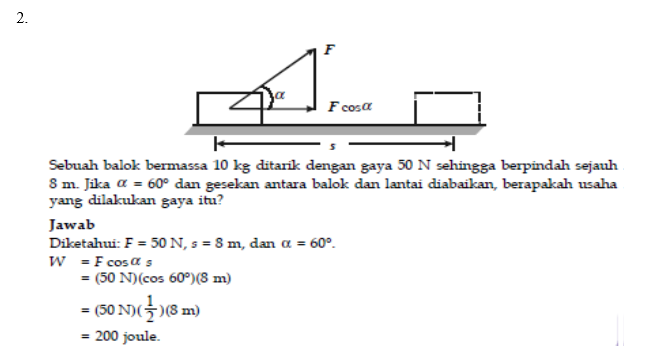 5
7.3 Macam-macam Energi
Energi Potensial  Gravitasi (U)
	Energi potensial Gravitasi adalah energi yang dimiliki oleh suatu benda karena ketinggiannya. Contoh U : Buah yang ada dipohon, karena buah yg bergelantungan di udara dan  tidak akan bergerak (tidak memiliki EK) tetapi buah itu ditarik oleh gravitasi bumi (U), rumusnya :
				U = m.g.h
	m= massa, g=gravitasi, h = ketinggian 
2.   Energi Kinetik (EK)
	Energi kinetik adalah energi yang dimiliki oleh suatu benda karena geraknya. Contoh EK : mobil yang sedang melaju, karena mobil itu melaju (bergerak) sehingga memiliki energi kinetik, tetapi mobil itu tidak ditarik lagi ke bawah karena sudah menyentuh tanah.  Rumus :
						m=massa, v=kecepatan
6
3. Energi Potensial Elastis (Pegas) Ep
Adalah energi potensial karena adanya tarikan atau penekanan pegas. 
Energi Potensial Elastis Pegas adalah kemampuan suatu benada yang dihubungkan dengan pegas untuk berada pada posisi panjang pegas. Rumusnya :      Ep= ½ k x²
k = konstanta pegas, x = pertambahan panjang pegas
Nilai konstanta pegas dapat diturunkan dari rumus hukum Hooke :
			       F= k.x

			F= m.g , sehingga :
F = gaya, k = konstanta pegas dan x = pertambahan panjang pegas
7
Contoh soal :

Sebuah pegas diberi beban 2 kg dan digantung vertikal pada sebuah statif. Jika pegas bertambah panjang 4 cm dan diketahui gaya gravitasi adalah 10 m/s2 , maka perubahan energi potensial elastis pegas tersebut adalah… 
Pembahasan

Diketahui :Massa beban (m) = 2 kgPercepatan gravitasi (g) = 10 m/s2Berat beban (w) = m g = (2)(10) = 20 NewtonPertambahan panjang pegas (x) = 4 cm = 0,04 meter
Ditanyakan : energi potensial elastis pegas
8
9
4. Energi Mekanik 
	Adalah gabungan dari energi Potensial dan energi Kinetik. Atau energi yang dimiliki suatu benda karena ketinggian dan geraknya. Contoh: pesawat terbang; karena pada saat pesawat di udara pesawat akan ditarik kebawah oleh gravitasi bumi (U) dan pesawat tsb bergerak maju agar tidak terjatuh (Ek). Rumusnya:
				EM = U+ EK 
  Satuan dari energi adalah sama dengan satuan dari kerja yaitu Joule (J)
10
7.4 Hukum Kekekalan Energi
“Energi  adalah salah satu besaran fisika yang kekal. 
Energi tidak dapat diciptakan dan tidak dapat dimusnahkan. Energi hanya bisa diubah ke bentuk energi yang lain.” 

Contoh Soal :
Benda bermassa 2 kg dijatuhkan dari ketinggian 20m di atas permukaan air. Berapa kecepatan benda tsb saat menyentuh permukaan air? (g=10m/s)
11
SOLUSI :
Gunakan  rumus Energi Mekanik
12
7.5 Daya
Daya adalah laju benda melakukan kerja.  Jika daya tidak berubah-ubah terhadap waktu, maka rumusnya :

P= daya, W=kerja/usaha, t= waktu
Satuan Daya
Daya (P) dinyatakan dalam watt (W), sehingga :
	1 watt =1J/s=1Nm/s
Satuan daya yang sering dipakai adalah daya kuda (horse power=hp) dan lb.ft/s
	1daya kuda = 1 hp=746 W=550 lb.ft/s
Jika gaya melakukan usaha 1000J dalam waktu 1 detik akan menghasilkan daya sebesar 1 kilowatt (1 KW) dan dalam 1jam gaya itu melakukan usaha sebanyak 1 kW.h
13
Contoh Soal :
Sebuah mobil dengan massa 12.000 kg bergerak menaiki bukit dengan kemiringan 5⁰ dengan kecepatan tetap 36 km/jam. Hitunglah kerja yang dilakukan mesin selama 5 menit dan daya yang dikeluarkan. Anggap gaya gerak diabaikan.
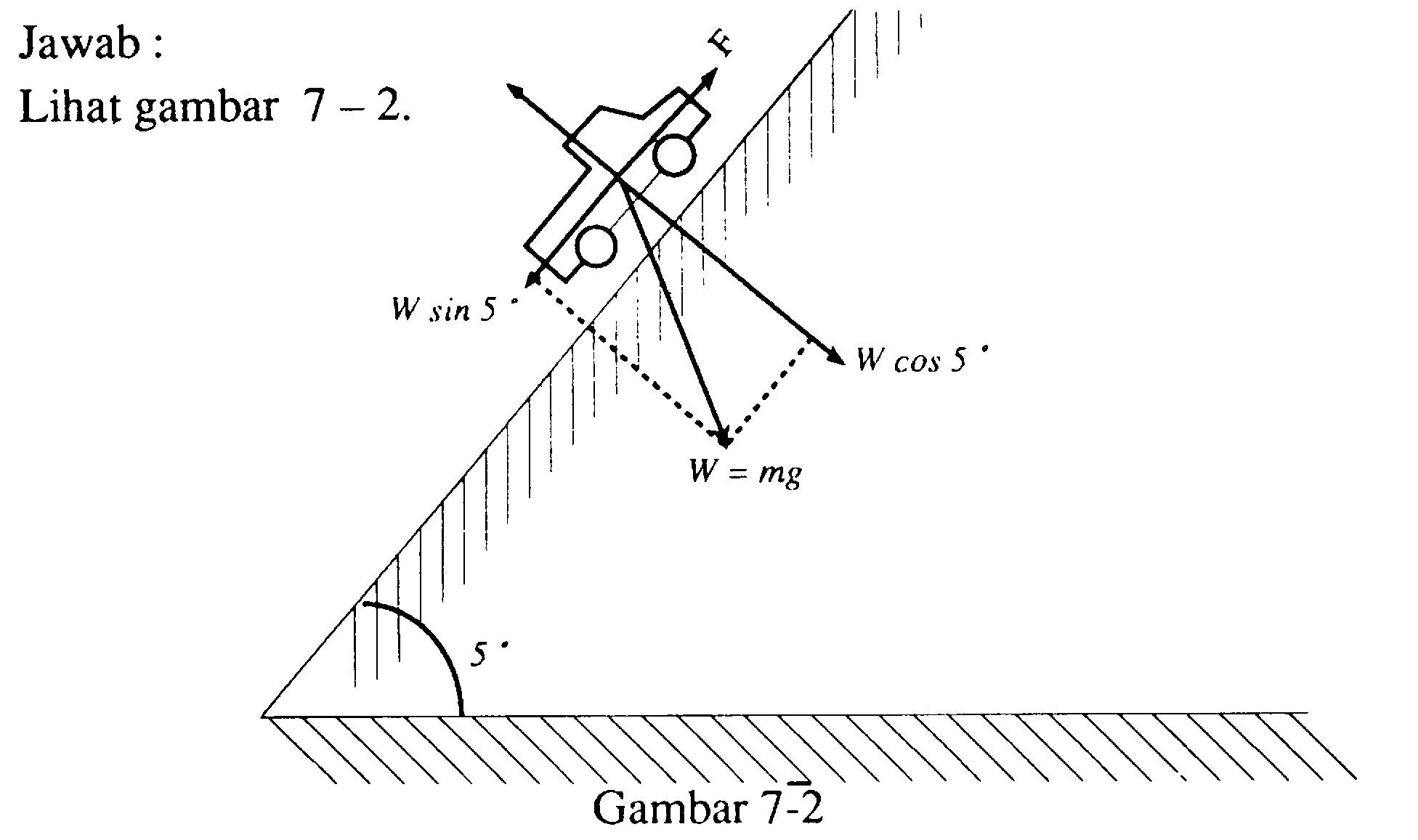 14
Gerak mobil sepanjang bukit akibat gaya F yang dikeluarkan mesin dan gaya W sin 5⁰ akibat gaya buat mobil:
	F= W sin 5⁰ = m.a
Karena kecepatannya tetap, maka a=0 sehingga :
	F= W sin 5⁰ =m.g. Sin 5⁰ = 1,023 x 10ᵌ N
Kecepatan mobil adalah :
	V= 36 km/jam = 10 m/s
Dalam 5 menit mobil bergerak sejauh : 
	s= v.t = (10m/s).(5x60) = 3x10³ m
Kerja yang dilakukan mesin :

Daya rata-rata :
15